Федеральное государственное бюджетное образовательное учреждение высшего образования «Красноярский государственный медицинский университет имени профессора В.Ф. Войно-Ясенецкого» Министерства здравоохранения Российской ФедерацииКафедра стоматологии ИПО
Классификация искусственных коронок. Показания к применению.
Выполнил ординатор 
кафедры стоматологии ИПО
по специальности «стоматология ортопедическая»
Осипов Глеб Сергеевич
рецензент к.м.н.,  Курочкин Вячеслав Николаевич.
Красноярск, 2020
Изучить виды коронок.
Изучить типы материалов.
Изучить назначение разных видов коронок.
Цели
Уметь на практике выбирать определенный вид конструкций и материал из которого они будут изготовлены.
Задачи
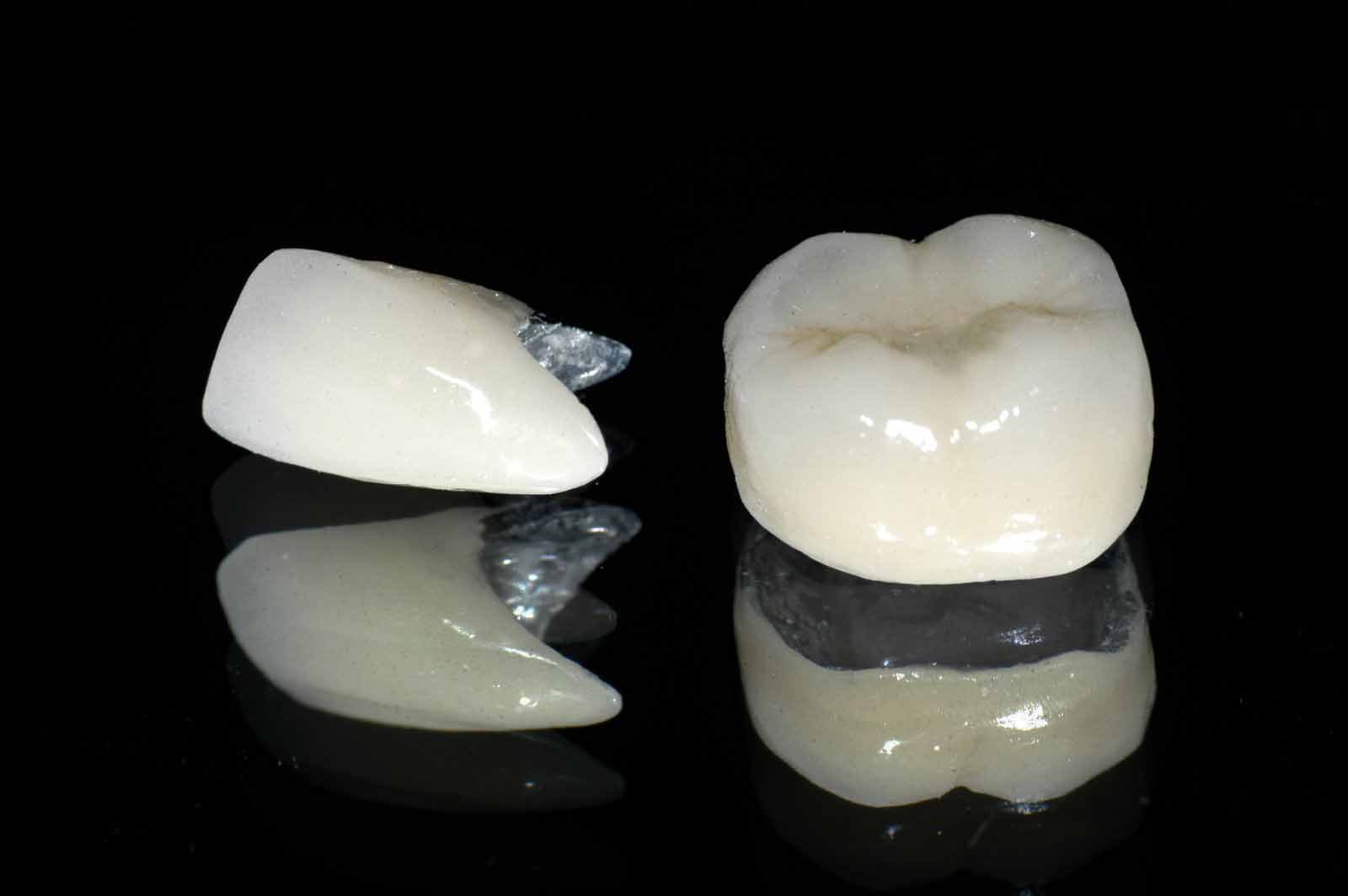 Исскуственная коронка- это несъемный протез (микропротез), покрывающий клиническую коронку зуба и восстанавливающий его анатомическую форму, размеры и функции.
Показания к изготовлению исскуственных коронок
Требования, предъявляемые к исскуственным коронкам.
Классификация исскуственных коронок
По объему:
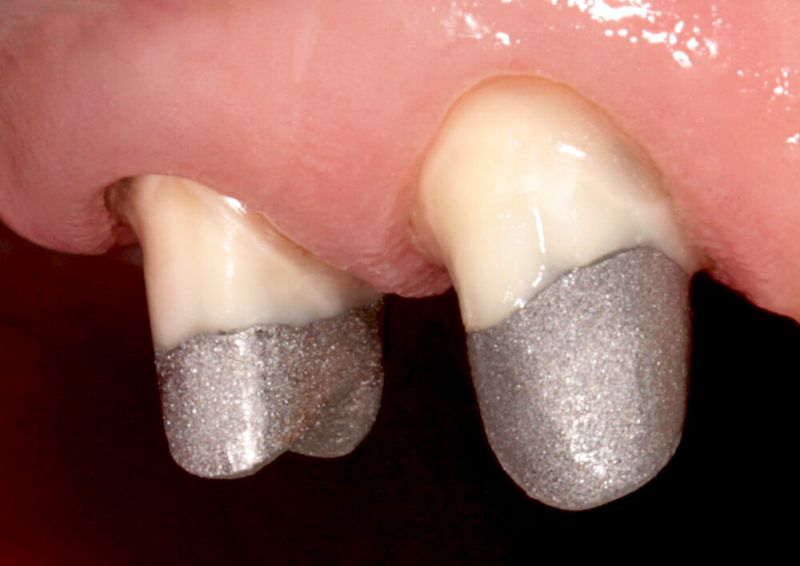 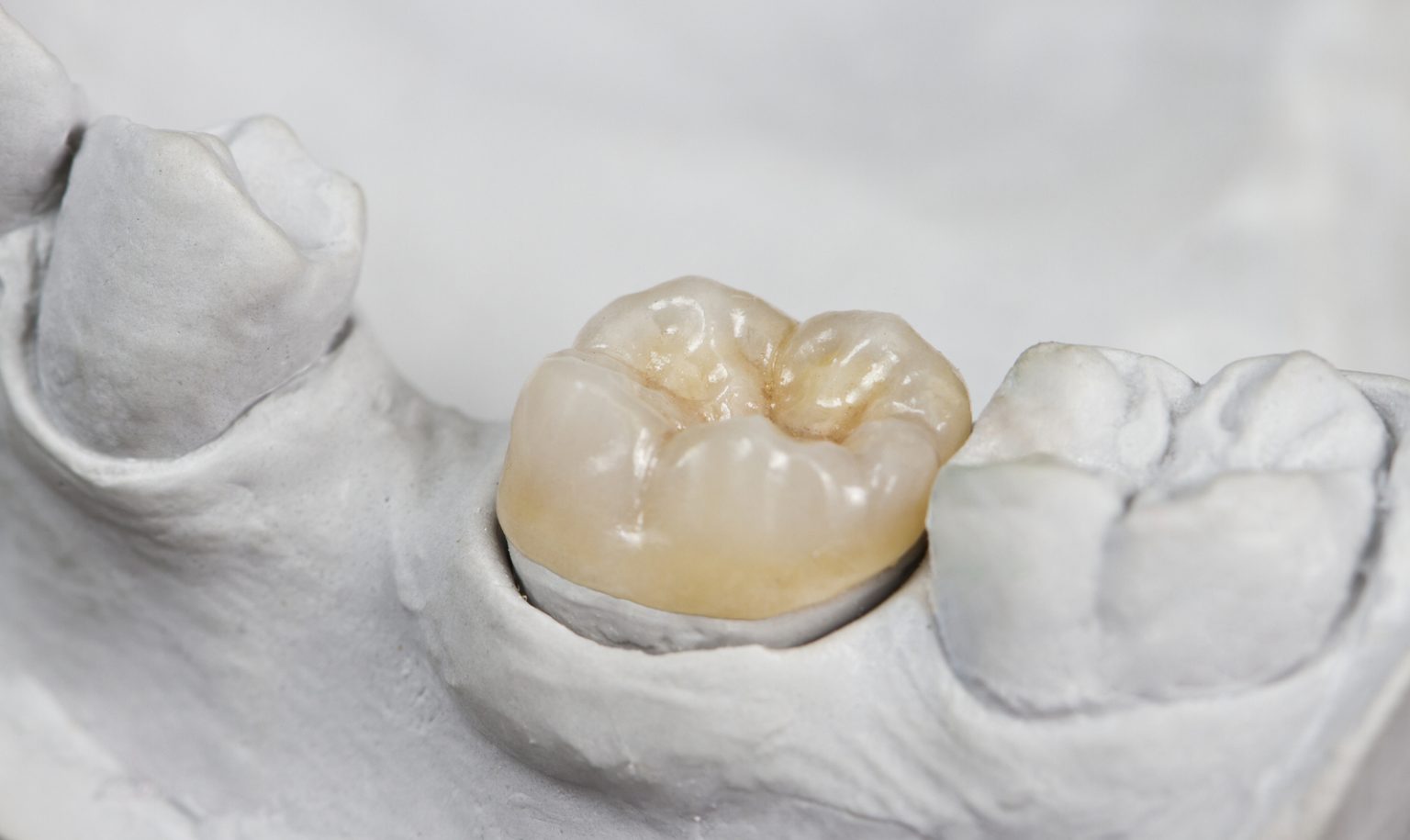 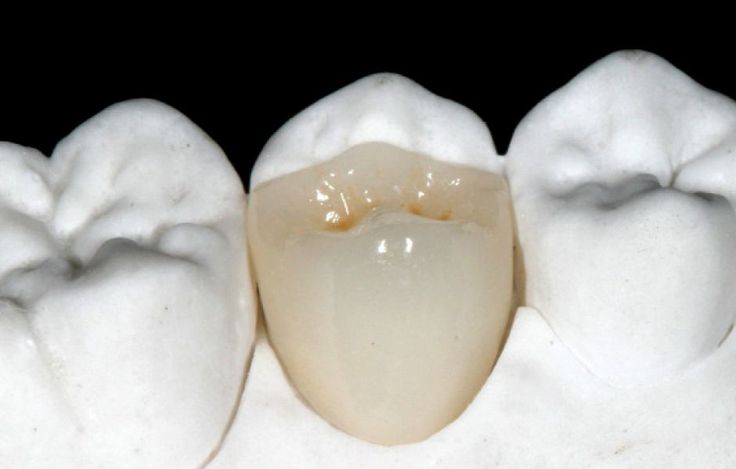 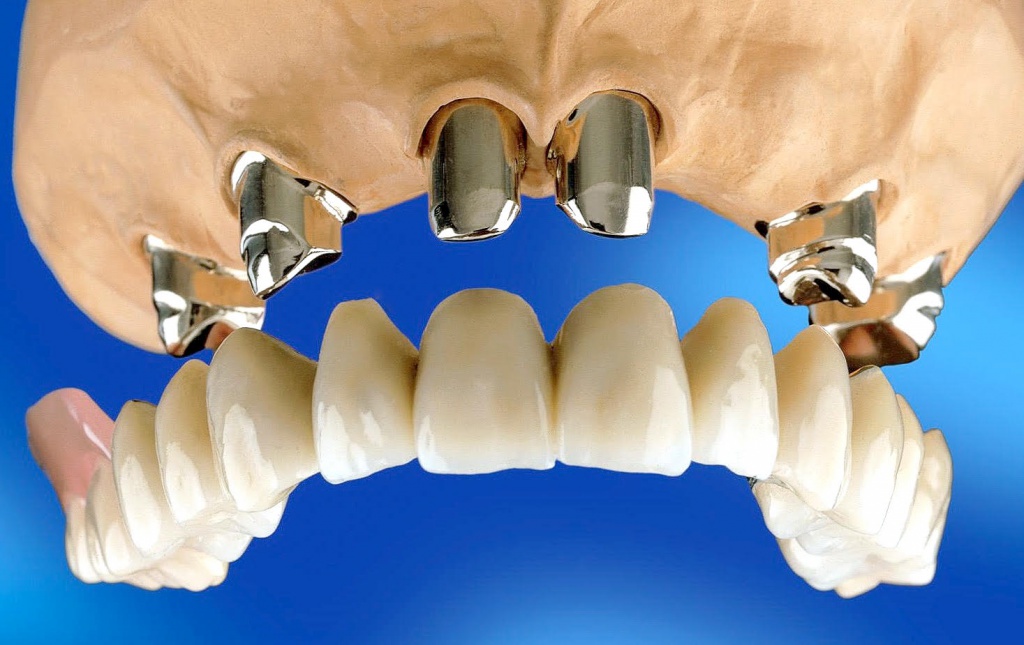 По Функции:
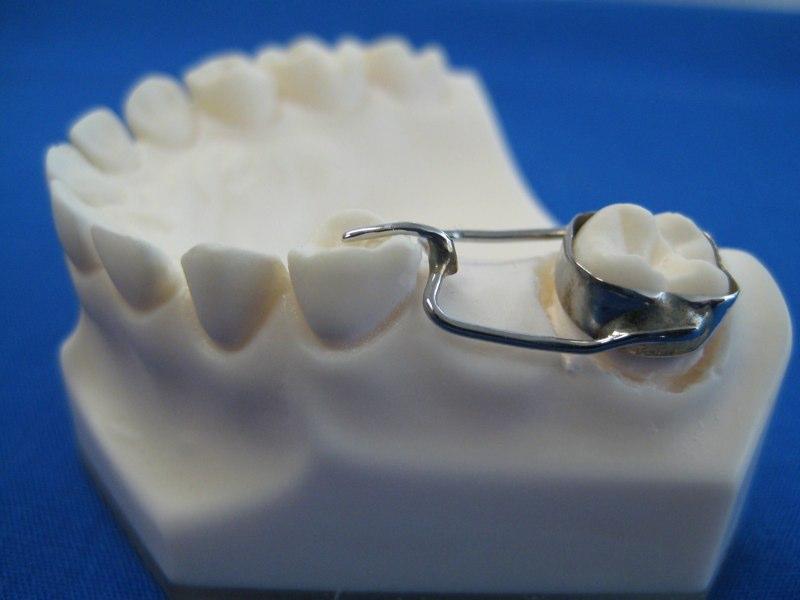 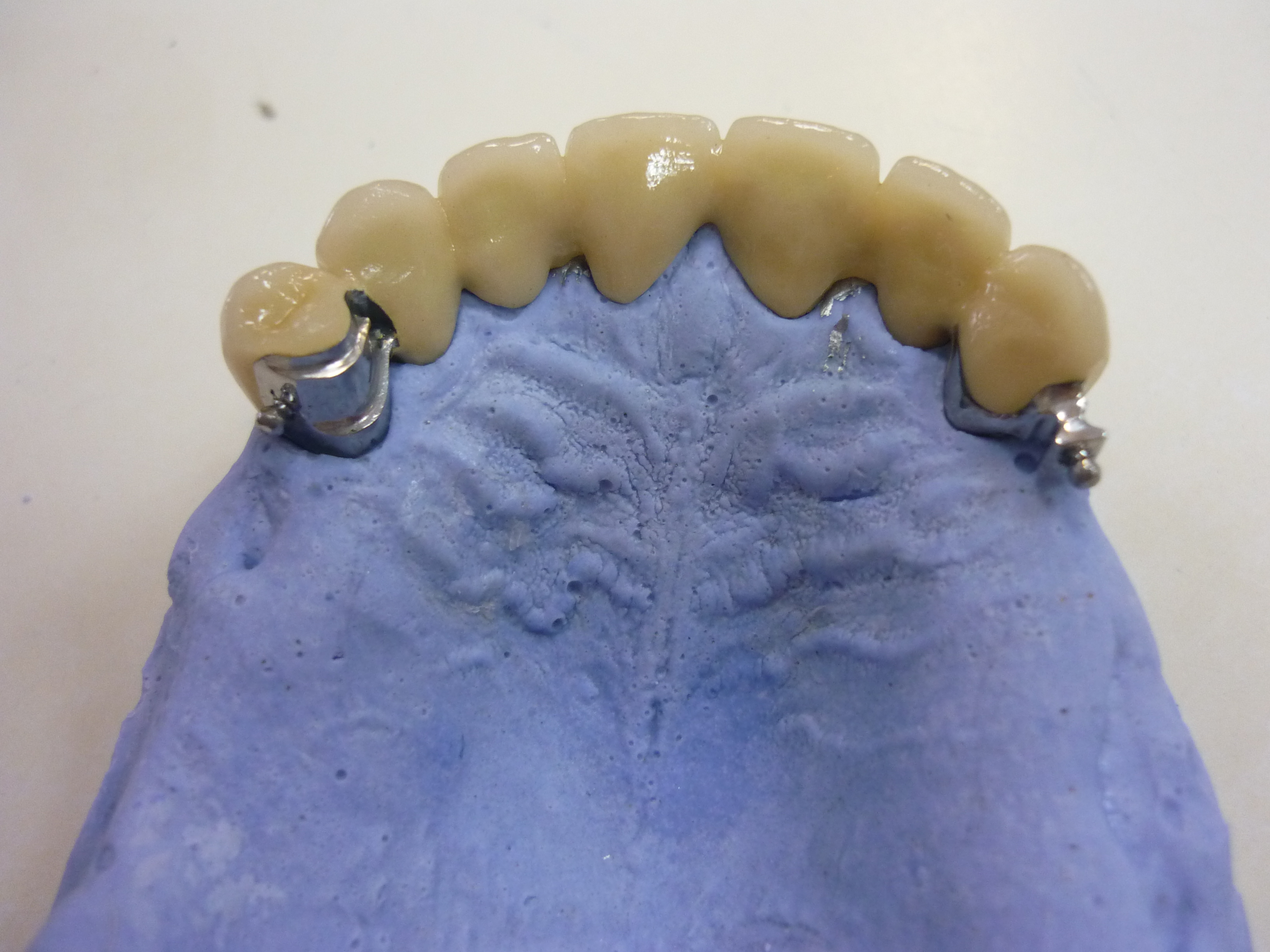 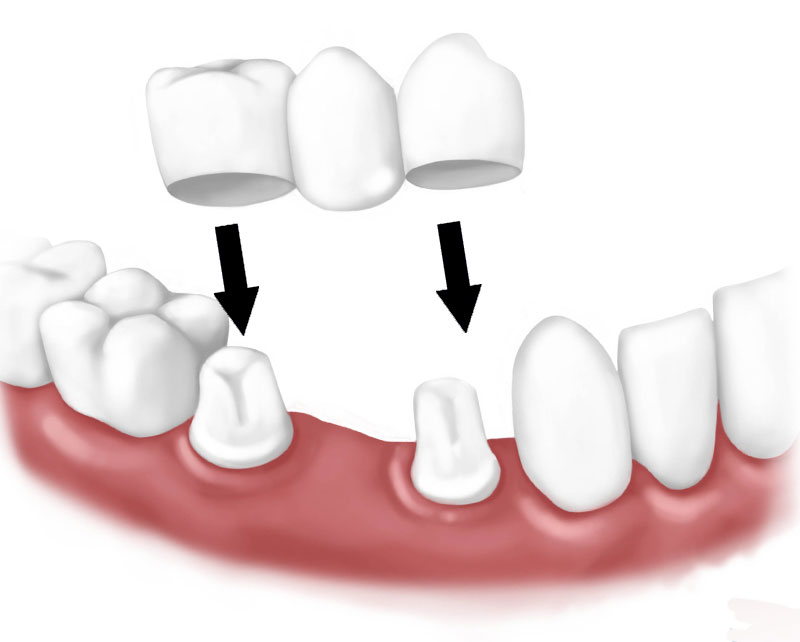 По материалу изготовления:
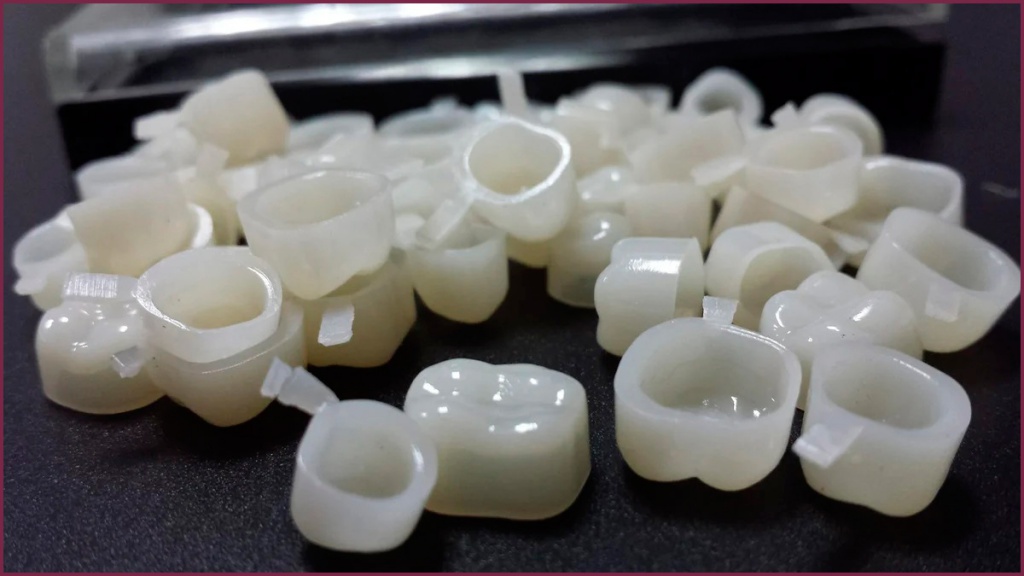 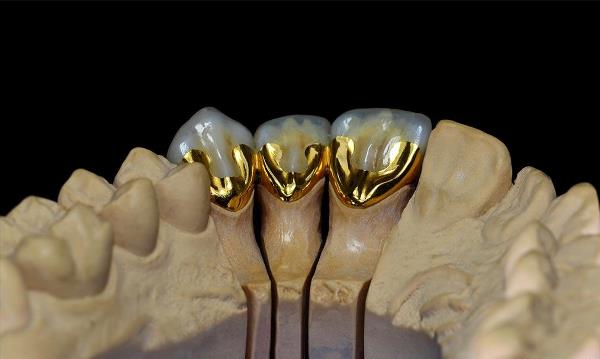 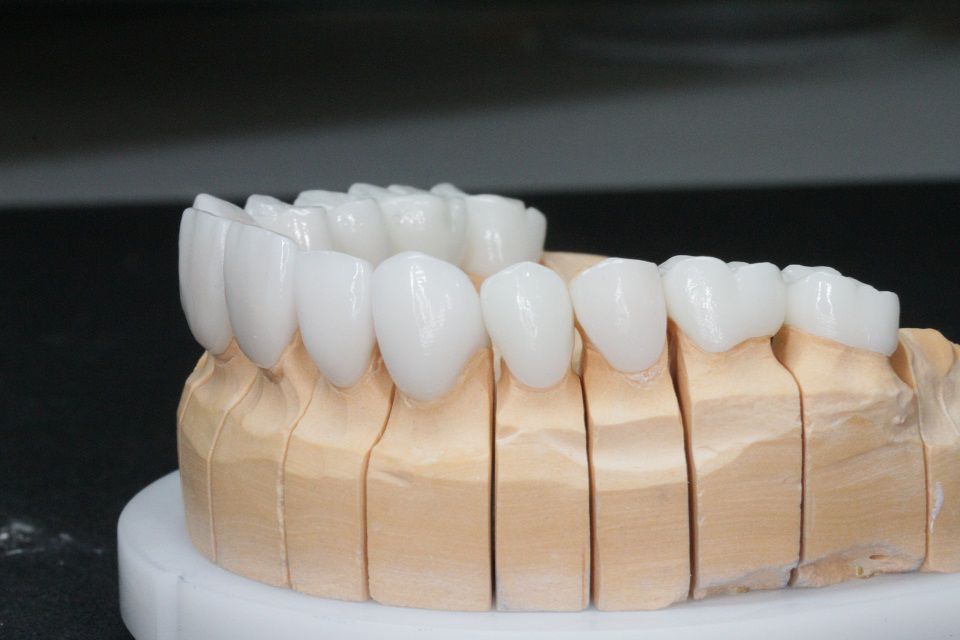 По методу изготовления:
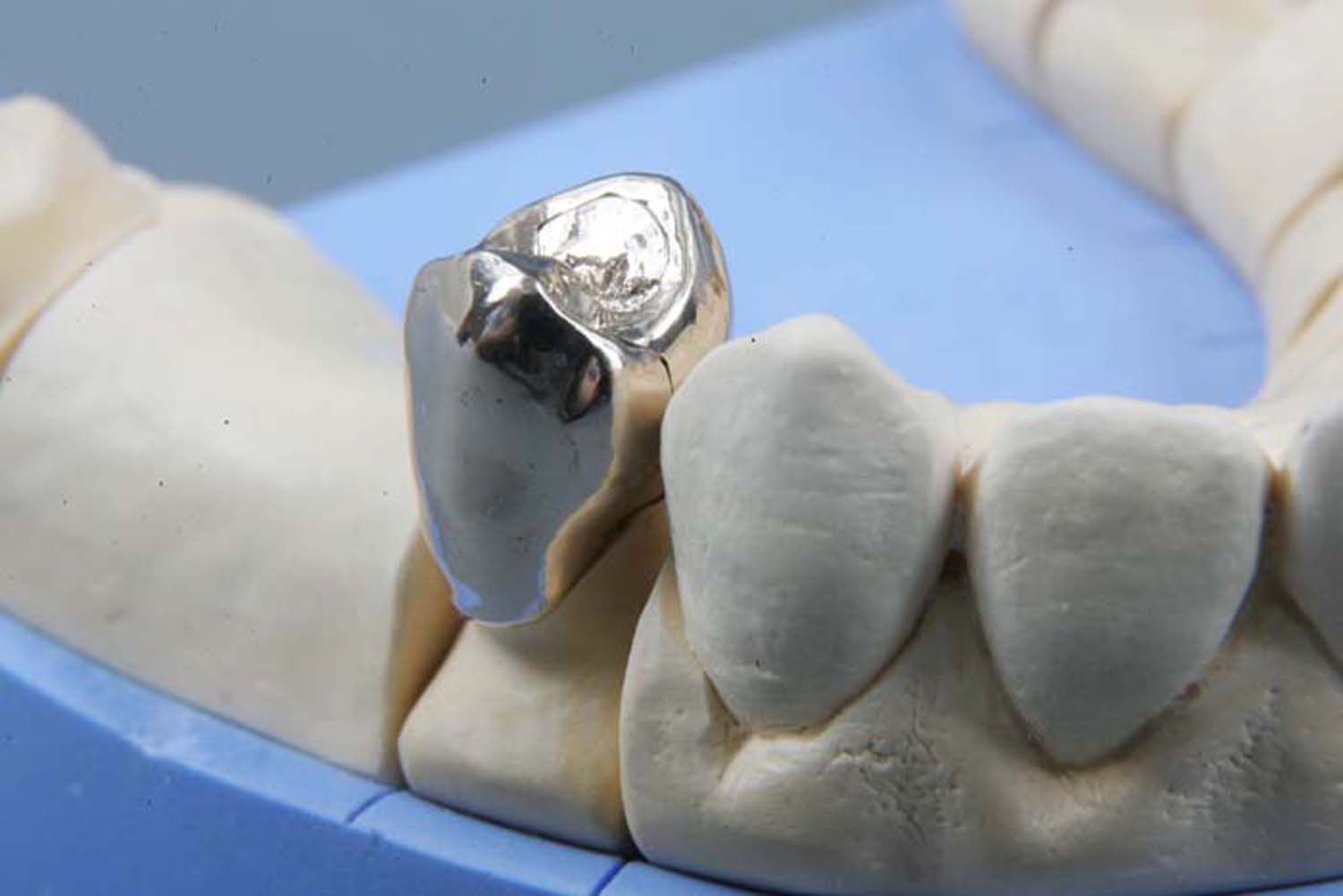 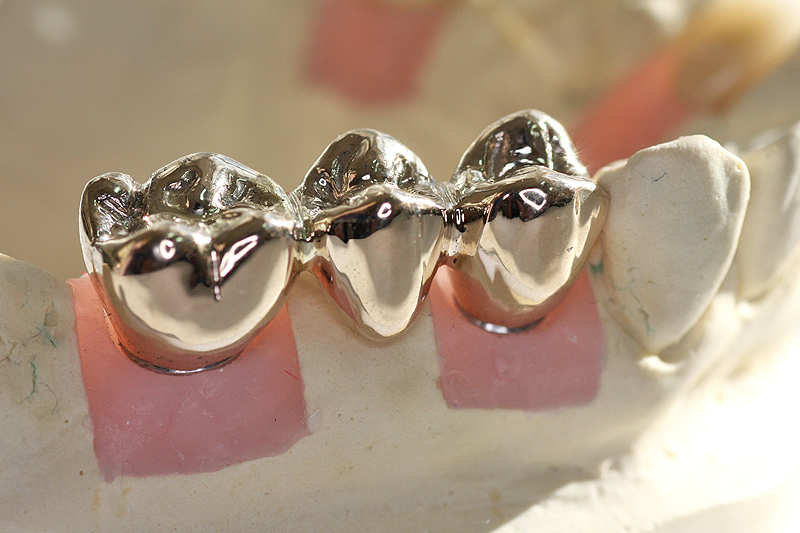 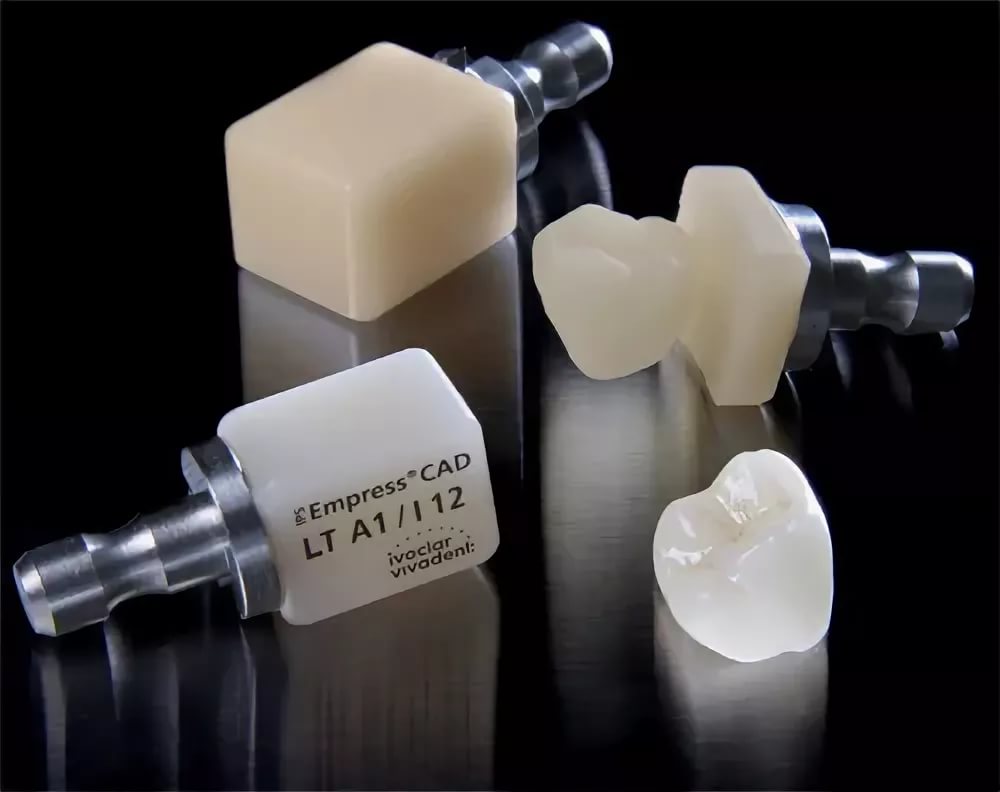 По продолжительности использования:
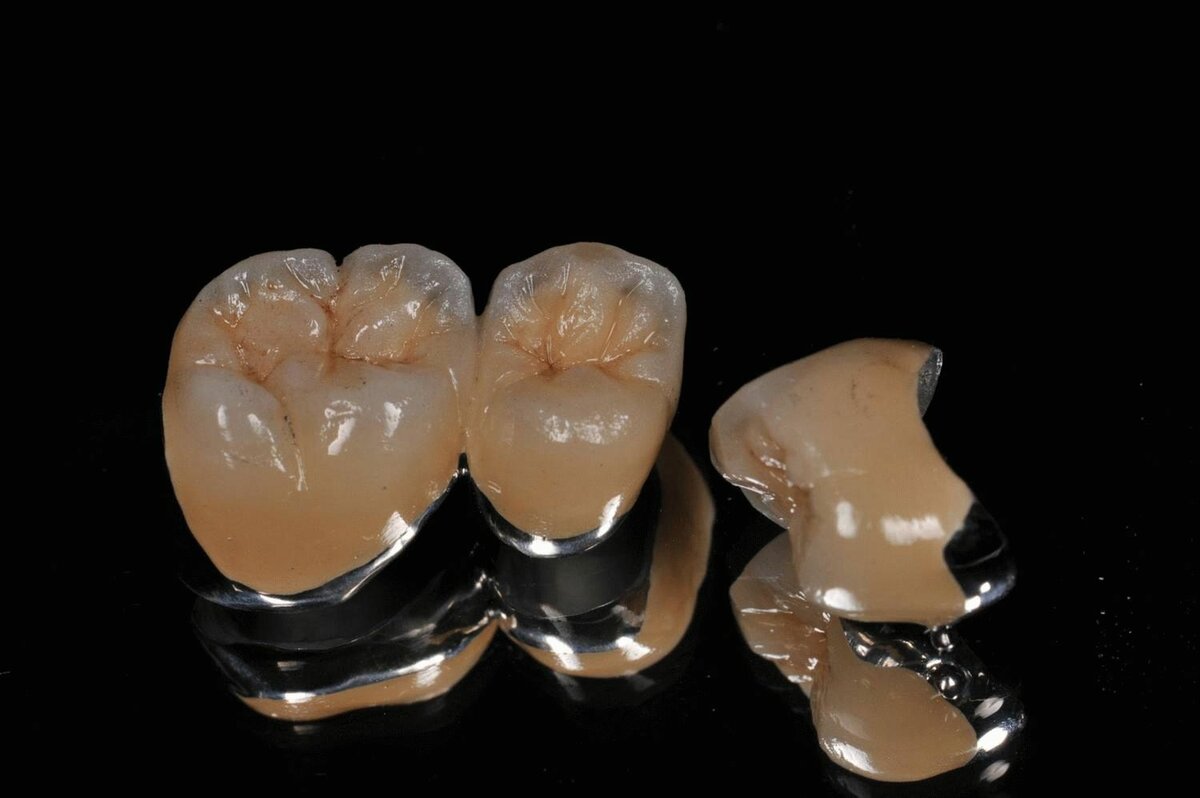 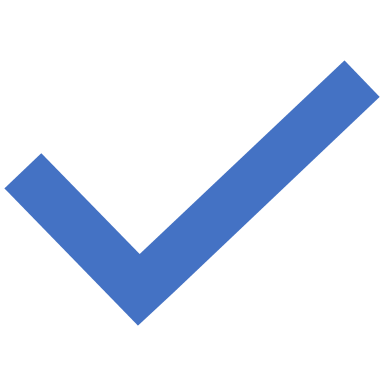 Выводы: современная ортопедеская стоматология может предложить большой спектр ортопедических конструкций в зависимости от финансовых возможностей пациента и его потребностей
Список литературы
Аболмасов, Н. Г. Ортопедическая стоматология / Н.Н. Аболмасов, В.А. Бычков, А.М. Аль-Хаким. –М.: МЕДпресс-информ, 2003. -140с.
Трезубов, В. Н. Ортопедическая стоматология (факультетский курс)/ В.Н. Трезубов.  - СПб.: СпецЛит, 2002. -110с.
Трезубов, В. Н. Ортопедическая стоматология. Пропeдевтика и основы частного курса / А.С. Щербаков, Л.М. Мишнёв, В.Н. Трезубов. –СПБ.: СпецЛит, 2001 г. -120с.